Pre-K – 12 Instructional Programand Athletics Program
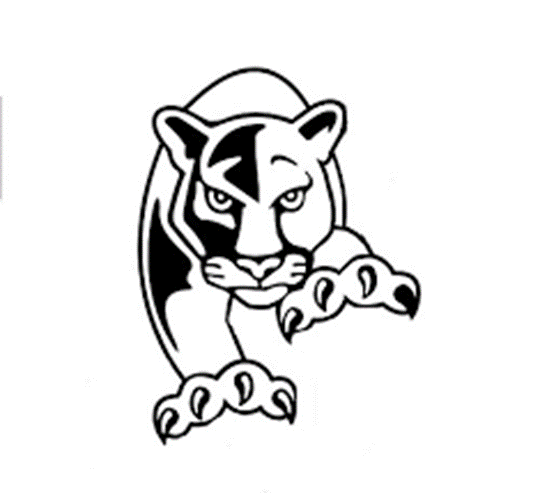 Mr. Scott Storey

March 10, 2025
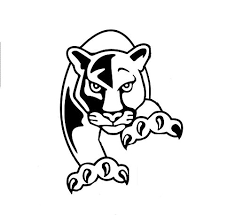 Instructional Budget Trends - March 10, 2025
Enrollment

PK-6 Staffing

7-12 Staffing

Athletics
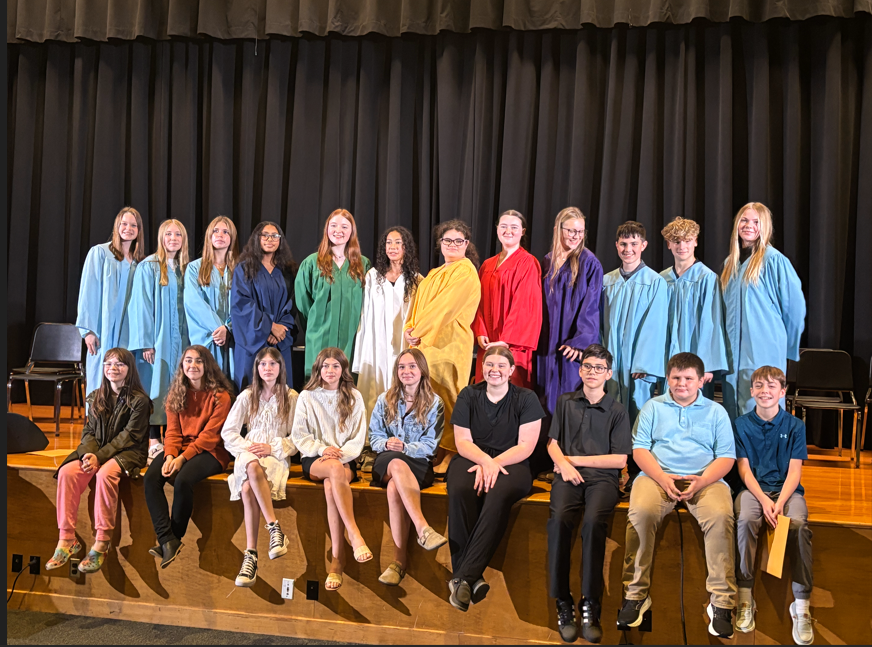 Enrollment Pre-K through Grade 12
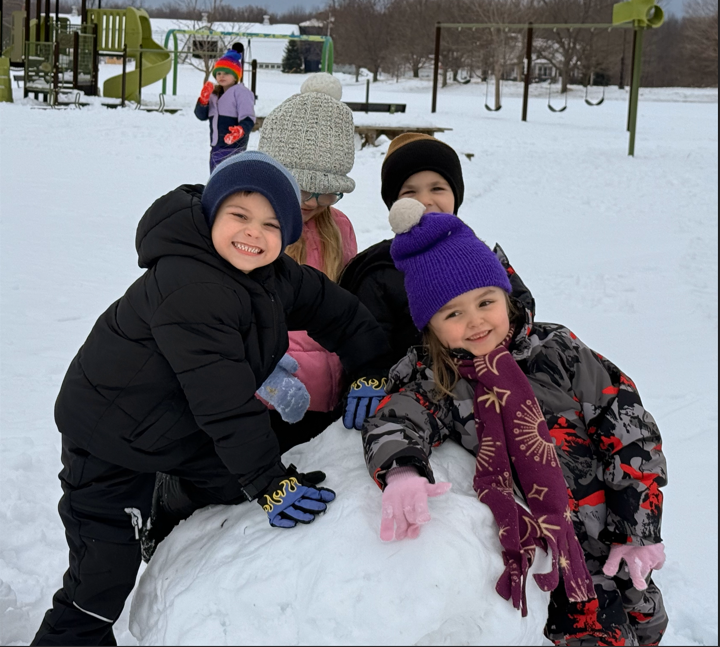 2017-2018		478 students
2018-2019		484 students
2019-2020		497 students
2020-2021		492 students
2021-2022		500 students
2022-2023		502 students
2023-2024		502 students
2024-2025		489 students
2025-2026		Anticipated 488 students
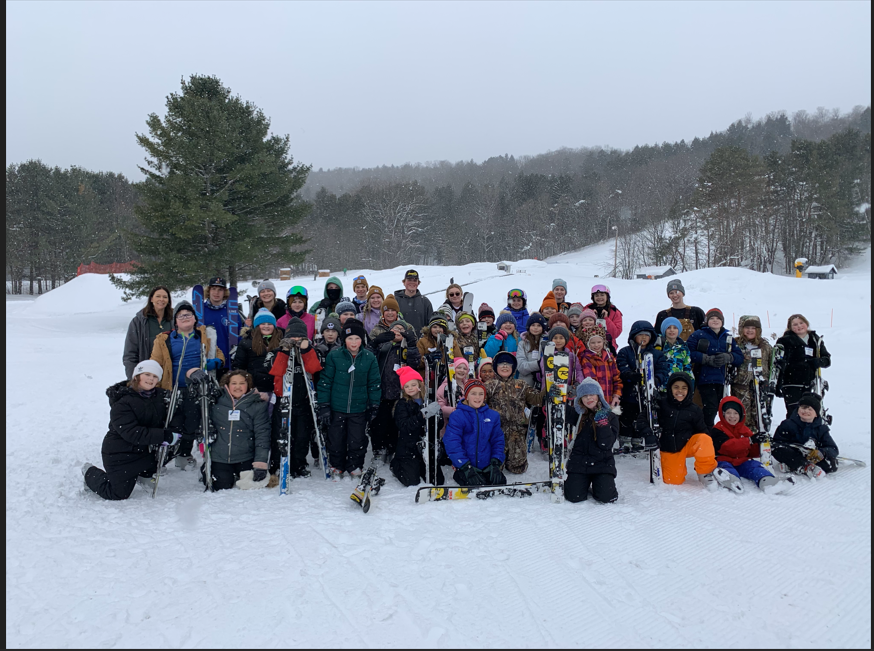 Enrollment Points
The enrollment presented includes Pre-K through Grade 12 students.

Enrollment over the past eight years has remained steady between 478 – 502 students.

Data was acquired via the New York State School Report Card.
PK-6 Teaching Staff
PK	    K    	  1st      2nd         3rd     4th      5th      6th         Total
2017-2018	      1	    2	  2 	 2	2       2        2         2	         15    
2018-2019	      1	    2	  2	 2         2       2        2         2 	         15 	
2019-2020	      1        2        2         2         2       2        2         2             15  
2020-2021        1        2        2         2        2        2        2         2             15  
2021-2022	      1        2        3         2        2        3        3         3             19
2022-2023        1        2        3         2        2        2        3         3             18
2023-2024        1        2        2         2        2        2        2         2             15
2024-2025        1        2        2         2        2        2        2         2             15
2025-2026        1        2        2         2        2        2        2         2             15
PK-6 Teaching Staff Points
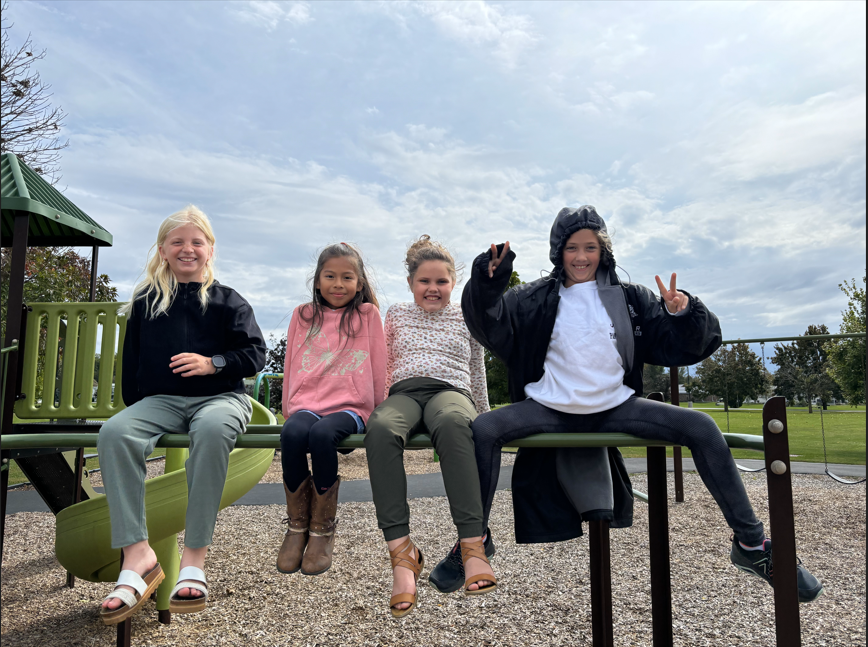 Number of staff members has been consistent over the past eight years.

During COVID years and to make up for learning loss, COVID monies were used to add additional teachers.

Since COVID, the number of teachers of PK-6 students was balanced back to 15.
7-12 Teaching Staff Not including Special Education & AIS Teachers
ELA &	 Math &	Spanish  	Ag/Tech	Art/Music	  Health	Library	Total for year
Social St     Science	French	Business	PE 		ENL
2017-2018	   4	   6	   2	   3	   4	    1	   2	      22
2018-2019	   4	   6	   2	   3	   4	    1	   2	      22
2019-2020	   4	   6	   2	   3	   4	    1	   2	      22
2020-2021	   4	   6	   2	   3	   4	    1	   2	      22
2021-2022	   4	   6	   1	   3 	   4	    1	   2	      21
2022-2023	   4	   6	   1	   2	   4	    1	   2	      20
2023-2024	   5	   6	   1	   2	   4	    1	   2	      21
2024-2025	4.33	   6	   1  	   2	   4	   .67	   2	      20
2025-2026	4.33	   6	   1	   2	   4	   .67	   2	      20
7-12 Teaching Staff Points
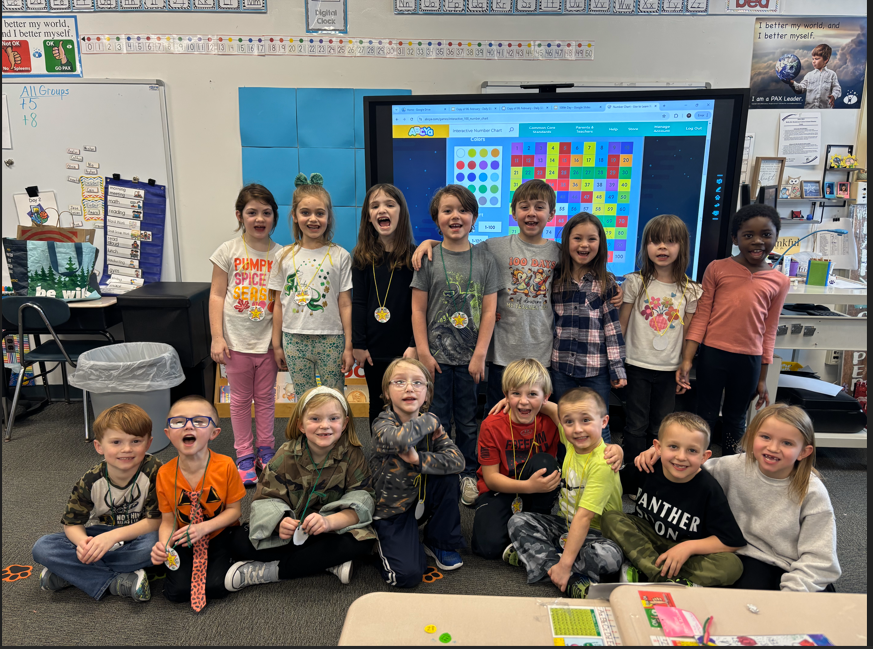 Over the course of eight years, we reduced the number of teachers by two.

Unfortunately, we have one less World Language teacher with elimination of the French Program, and one less business teacher.

One teacher is teaching Health at 67% of the time and English 33% of the time.
Administration
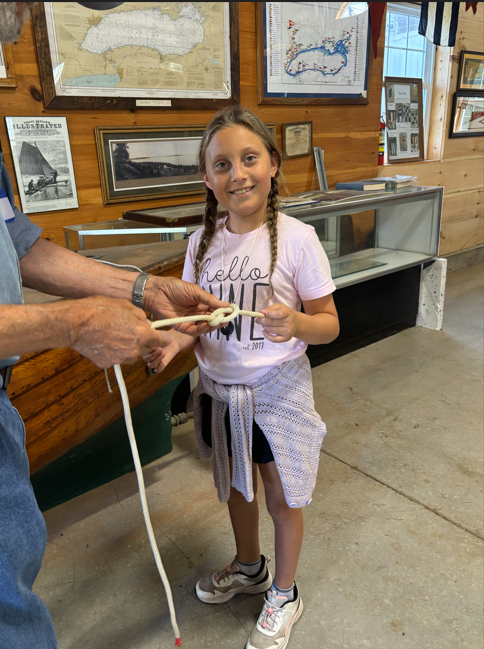 2023-2024 – 3 Administrators
Superintendent
Pk-12 Principal
School Administrator – Athletics, Student Discipline and Teacher Evaluations
2024-2025 – 4 Administrators
Superintendent
Pk-12 Principal
School Administrator assigned as CSE Chair, Special Education, & AIS
School Administrator – Athletics, Student Discipline and Teacher Evaluations
Until March 28, 2025
2025-2026 – 3 Administrators
Superintendent 
Pk-12 Principal – including Athletics, Student Discipline and Teacher Evaluations
School Administrator assigned as CSE Chair, Special Ed., AIS & Professional Development
We have reduced the number of School Administrators for 2025-2026 to 3 administrators.
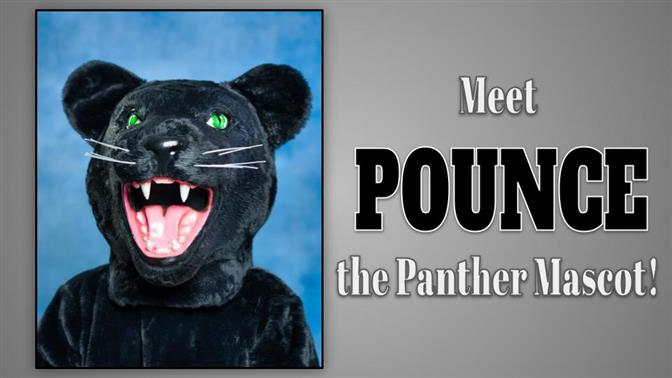 Athletic Budget
Athletic Programs

Soccer (Boys and Girls Varsity and Modified)

Basketball (Boys and Girls Varsity, JV, and Modified)

Cheer Team (Varsity)

Baseball (Boys Varsity and Modified)

Softball (Girls Varsity and Modified)